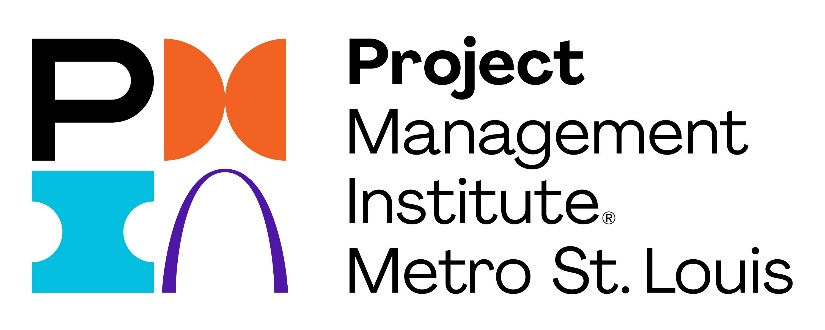 2020 Sponsorship 

August 12, 2020
Partner with PMIMSL!
Looking to promote your services to the PMI Metro St. Louis community? We invite you to partner with us as a Supporter.
Sponsorship is one of the most important tools to reach out and connect to a diverse audience, to serve the community, to promote your brand, to be an effective leader, to edify the masses and to be a persuasive member of society. 
PMIMSL has a sponsorship program that offers great opportunities for companies to get involved at various levels.
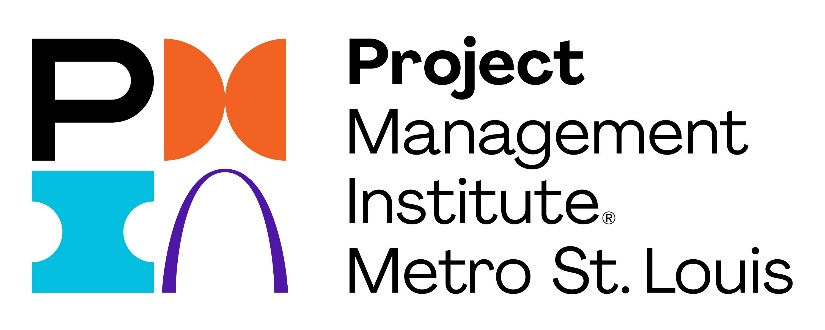 2
Why Support PMIMSL?
The Value of a Strategic Partnership with PMI Metro St. Louis Chapter…

Gain direct exposure to 2,000+ PMIMSL Members
Gain indirect exposure to over 2000+ professionals who follow our weekly social media avenues
Align with a chapter which is over 25 years strong
Ensure that PMIMSL continues to offer high quality events and programs in the practice of project management
Gain visibility as a leader and supporter of PMI both internally within your organization and externally to the business community
Increase your organization’s visibility and brand awareness within your industry, and to your customers
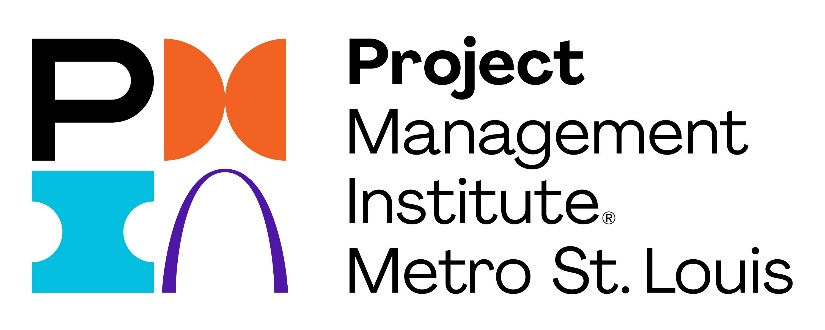 3
How to Build Your Custom Package with A la Carte Options?
Building your own package provides the greatest value-add Sponsorship choices best suited for your company’s needs.

Review the Annual Sponsorship Worksheet A la Carte options (with the Detail Appendixes below) 

Select the best options to build and customize your Annual Sponsorship Package

Work with your PMI Sponsorship liaison for any questions or needed information regarding building your Annual Package
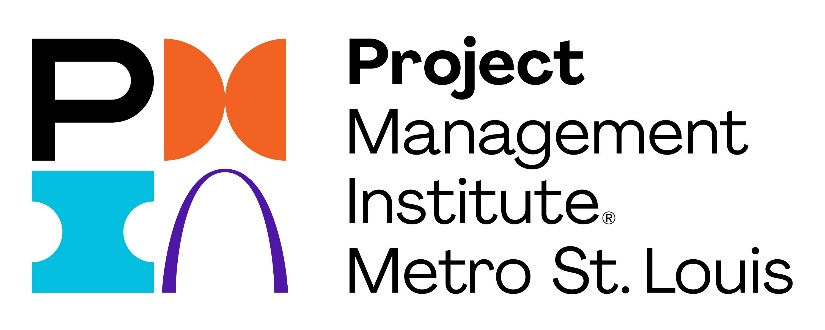 4
5
Appendix A:  Annual Package Samples
Gold Package - $6,000:
$1,195 = 1 Student to attend Prep Class (@ $1,195 ea.)
$1,500 = Golf Tournament – Gold Sponsorship Pkg. (see details)
$1,200 = 6 In-Person or Virtual Chapter Meetings (@ $200 ea.)
$1,000 = PDD Event – Gold Sponsorship Pkg. (see details)
$   500 = IPM Day – Gold Sponsorship Pkg. (see details)
$   450 = 3 In-Person After Hours Events (@ $150 ea.)
$   100 = 2 In-Person or Virtual Morning Meetings (@ $50 ea.)
Free Membership to PMI and PMI Metro St. Louis Chapter
Platinum Package - $8,000:
$2,390 = 2 Students to attend Prep Classes (@ $1,195 ea.)
$2,000 = Golf Tournament - Platinum Sponsorship Pkg. (see details)
$1,500 = PDD Event – Platinum Sponsorship Pkg. (see details)
$1,000 = IPM Day – Platinum Sponsorship Pkg. (see details)
$   600 = 4 Job Postings (@ $150)
$   400 = 2 In-Person or Virtual Chapter Meetings (@ $200 ea.)
Free Membership to PMI and PMI Metro St. Louis Chapter
Silver Package - $4,000:
$1,195 = 1 Students to attend Prep Classes (@ $1,195 ea.)
$1,000 = Golf Tournament – Silver Sponsorship Pkg. (see details)
$1,000 = 5 In-Person or Virtual Chapter Meetings (@ $200 ea.)
$   500 = PDD Event – Silver Sponsorship Pkg. (see details)
$   250 = IPM Day – Silver Sponsorship Pkg. (see details)
Free Membership to PMI and PMI Metro St. Louis Chapter
Bronze Package - $2,000:
$ 750 = Golf Tournament – Bronze Sponsor Pkg. (see details)
$ 600 = 3 In-Person or Virtual Chapter Meetings (@ $200 ea.)
$ 300 = Speed Mentoring Event (see details)
$ 250 = PDD Event – Bronze Sponsorship Pkg. (see details)
$ 150 = IPM Day – Bronze Sponsorship Pkg. (see details)
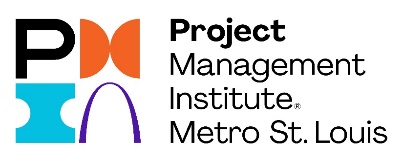 6
Appendix B:  Event Package Benefits
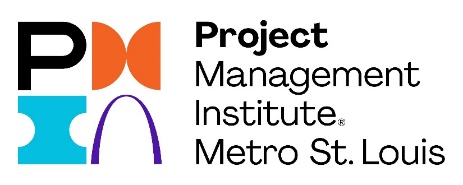 7
Appendix C:  Golf Sponsorship Packages
Platinum Tournament Sponsor $2,000.00
Fee for 4 Golfers, Lunch & Award Ceremony Sponsor (Signage @ Champion Dining Room) with Marketing/Speaking Opportunity (5 mins), Hole Sponsor (Signage at hole), Table setup for Marketing, Sponsor Banner at golf event gate and in tournament material 
Gold Tournament Sponsor $1,500.00
Fee for 4 Golfers, Beverage Sponsor (Signage on 2 carts), Hole Sponsor (Signage at hole), Table setup for Marketing, with Sponsor Banner at gate of golf event, with Honorable Mention at end of day award ceremony and in all tournament material
Silver Tournament Sponsor $1,000.00
Sponsor of 4 Holes, Table setup for Marketing, with Sponsor Banner at gate of golf event, with Honorable Mention at end of day award ceremony and in all tournament material
Bronze Tournament Sponsor $750.00
Silent Auction Sponsor (Signage @Auction Area), Sponsorship of 3 Hole’s (Signage at hole), Table for promotional item distribution, with Honorable Mention at end or day reception and in all tournament material
Corporate Partner Sponsor $650.00
Raffle Sponsor (Signage @ Raffle Tables), Sponsorship of 2 Hole’s, with signage at event and in tournament material
Hole Sponsors $200.00
Signage at hole and in all tournament material
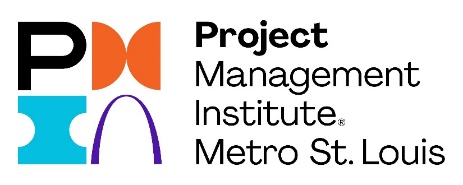 8
Appendix D:   IPM Day Sponsorship Packages
Silver Level Contribution: $1,000
Table setup for marketing opportunity at event
Marketing products for distribution 
Complimentary admission for 1 attendee
Corporate logo will appear on the webpage and the program materials
Sponsor honorable mention to attendees
Gold Level Contribution: $1,500
Table setup for marketing opportunity at event
Marketing products for distribution 
Complimentary admission for 2 attendees
Corporate logo will appear on the webpage and the program materials
Sponsor honorable mention to attendees
Post-event Newsletter article with corporate logo and advertisement to PMMSL Membership
Bronze Level Contribution: $500
Table setup for marketing opportunity at event
Marketing products for distribution
Corporate logo will appear on the webpage and the program materials
Sponsor honorable mention to attendees
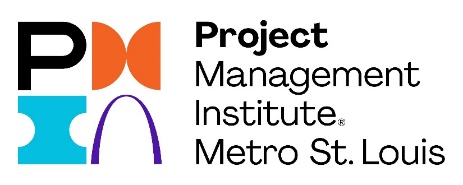 9
Appendix E:   PDD Sponsorship Packages
Silver Level Contribution: $500
Decorative table (96” long x 36” wide)
Corporate logo will appear on the webpage and the program materials
Sponsor honorable mention to attendees
Complimentary admission (2 representatives)
Marketing products for distribution
Gold Level Contribution: $1,000
Decorative table in prime location (96” long x 36” wide)
Corporate logo will appear on the webpage and the program materials
Sponsor honorable mention to attendee
Sponsor marketing opportunity (4 minutes)
Complimentary admission (4 representatives)
Post-event email blast with logo and advertisement to attendees
Marketing products for distribution
Bronze Level Contribution: $250
Corporate logo will appear on the webpage and the program materials
Complimentary admission (1 representative)
Marketing products for distribution
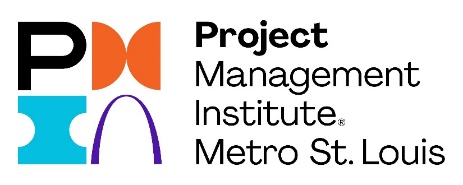 10
Appendix F:   Career Fair Details
One table and two chairs (bring your own table cover)

Two complimentary tickets to a future PMI dinner meeting.  This will allow you to network with potential candidates during dinner and after the presentation

Name of your company on the Metro St. Louis PMI event website when payment is received
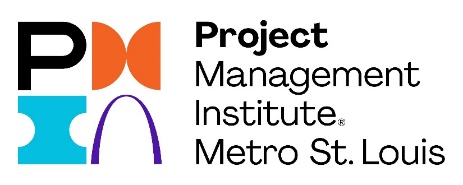 11